การจัดการห่วงโซ่อุปทานอย่างยั่งยืน
โมดูล 3 ช่วงที่ 1
การออกแบบห่วงโซ่อุปทานใหม่
  บรรยาย
การใช้เทคโนโลยีดิจิทัลและเครือข่ายในกิจกรรมการซื้อและขายสินค้าและบริการการให้บริการลูกค้าการร่วมมือกับพันธมิตรทางธุรกิจการสื่อสารและการทำธุรกรรมภายในองค์กร[Turban, E.; Sharda, R.; Delen, D. Decision Support and Business Intelligence Systems (Required); Prentice Hall Press: Upper Saddle River, NJ, USA, 2010.]
ประเภทขององค์กรดิจิทัล:
•  การจัดหมวดหมู่: ธุรกิจดิจิทัล; การค้าดิจิทัล ธุรกิจอิเล็กทรอนิกส์ ธุรกิจออนไลน์ ธุรกิจบนอินเทอร์เน็ต
•  ระดับของการแปลงเป็นดิจิทัล: วัดจากผลิตภัณฑ์ / บริการที่ขาย; กระบวนการและวิธีการจัดส่ง
•  ออนไลน์บริสุทธิ์;ดิจิตอลหรือคลิก และธุรกิจปูน: ทั้งดิจิทัล ออนไลน์และไม่ใช่ดิจิทัล การดำเนินงานแบบออฟไลน์; ช่อง
•  ประเภทธุรกรรม: ธุรกิจสู่ผู้บริโภค ;ธุรกิจกับธุรกิจ; บริการทางอินเทอร์เน็ตต่างๆ (B2C services, E learning, E government, E publishing, E health, other e services); แพลตฟอร์มดิจิทัล (แพลตฟอร์มสำหรับผู้บริโภคถึงผู้บริโภค ) ชุมชนออนไลน์ สังคมออนไลน์และพอร์ทัลออนไลน์ (รวมถึงพอร์ทัลขององค์กรและลูกค้า)
ประสิทธิภาพองค์กรดิจิทัล
การบริหารจัดการองค์กรดิจิทัลอย่างมีประสิทธิภาพต้องให้ความสำคัญกับสิ่งต่างๆ องค์ประกอบขององค์กรดิจิทัล ได้แก่ :
ทำความเข้าใจสถานะปัจจุบันความท้าทาย / ปัญหาและทิศทางในอนาคตขององค์กรดิจิทัล
จัดการกับองค์กรดิจิทัลที่เปิดใช้เทคโนโลยี (รวมถึงฮาร์ดแวร์ซอฟต์แวร์และเครือข่าย)
สรรหาพัฒนาและรักษาความสามารถและทักษะที่จำเป็น
มีแนวทางการบริหารจัดการที่ดี (เช่นความเป็นผู้นำที่แข็งแกร่งการวางแผนและการดำเนินกลยุทธ์ที่มีประสิทธิผลกระบวนการทางธุรกิจที่เหมาะสมการส่งเสริมวัฒนธรรมองค์กรและโครงสร้าง
การจัดการรูปแบบองค์กรดิจิทัลที่เลือก
สร้างความมั่นใจในการส่งมอบบริการสนับสนุนที่เกี่ยวข้องสำหรับองค์กรดิจิทัล
องค์กรดิจิทัล
ความท้าทายและประเด็นสำคัญที่เกี่ยวข้องกับดิจิทัลองค์กร / ธุรกิจดิจิทัล ได้แก่ :
การรักษาความปลอดภัย
ความเป็นส่วนตัว
มูลค่าของข้อมูลส่วนบุคคล
แบ่งดิจิตอล
การกำกับดูแลอินเทอร์เน็ต
สมดุลชีวิตมนุษย์และการทำงานน้อยลง
Long tail versus power law
ความท้าทายในการบูรณาการ
องค์กรดิจิทัล
เทคโนโลยีที่เกิดขึ้นใหม่และแนวโน้มทางเทคโนโลยี ได้แก่ :
หุ่นยนต์อุตสาหกรรมราคาไม่แพงสำหรับอุตสาหกรรมและชีวิต
ซอฟต์แวร์จดจำและแปลเสียงแบบเรียลไทม์และผู้ช่วยดิจิทัล
ระบบตอบสนองอัตโนมัติที่ซับซ้อนการประมวลผลอัตโนมัติและคอมพิวเตอร์ที่ชาญฉลาดขึ้นซึ่งได้รับการฝึกฝนโดยการเรียนรู้ของเครื่อง
ยานพาหนะที่เป็นอิสระ (เช่นรถยนต์และรถบรรทุกที่เคลื่อนที่ได้เอง)
คอมพิวเตอร์โซเชียล
คอมพิวเตอร์มือถือ
ข้อมูลขนาดใหญ่และการวิเคราะห์ขั้นสูง
องค์กรดิจิทัล
เทคโนโลยีที่เกิดขึ้นใหม่และแนวโน้มทางเทคโนโลยี ได้แก่ :
ระบบธุรกิจอัจฉริยะ
การประมวลผลแบบคลาวด์
ตามความต้องการและระบบองค์กรที่ขับเคลื่อนด้วยอินเทอร์เน็ต (เช่นการจัดการลูกค้าสัมพันธ์ระบบวางแผนทรัพยากรขององค์กรการรวมแอปพลิเคชันขององค์กรการจัดการห่วงโซ่อุปทานและการจัดการความรู้
เครื่องมือรักษาความปลอดภัยและการกู้คืนจากภัยพิบัติ
เครื่องมือการทำงานร่วมกัน
แพลตฟอร์มดิจิทัล
องค์กรดิจิทัล
เทคโนโลยีที่เกิดขึ้นใหม่และแนวโน้มทางเทคโนโลยี ได้แก่ :
Virtualization
บริการเว็บและสถาปัตยกรรมที่มุ่งเน้นบริการ
เลเซอร์และเครือข่ายไร้สายพื้นที่เปิดโล่งอื่น ๆ
นำอุปกรณ์ของคุณเอง (BYOD)
ซอฟต์แวร์โอเพนซอร์สและมาตรฐาน
บูรณาการและเครื่องมือการจัดการแบบลีน
การคำนวณตาราง
องค์กรดิจิทัล
เทคโนโลยีที่เกิดขึ้นใหม่และแนวโน้มทางเทคโนโลยี ได้แก่ :
คอมพิวเตอร์สีเขียว
นวัตกรรมใหม่ ๆ (เช่นการชาร์จแบบไร้สายโดยใช้ความร้อนจากร่างกายเพื่อจ่ายพลังงานให้กับอุปกรณ์เคลื่อนที่แผงโซลาร์เซลล์สำหรับชาร์จอุปกรณ์เคลื่อนที่) และแบตเตอรี่ที่ทรงพลัง
สกุลเงินดิจิทัล
ระบบระบุไบโอเมตริกซ์แบบไร้สายและอัตโนมัติ
บ้าน / อาคารอัจฉริยะมาตรวัดอัจฉริยะและอุปกรณ์อัจฉริยะอื่น ๆ
ร่างกายมนุษย์ลูกผสมที่มีการปลูกถ่ายดิจิทัลและ / หรือชิ้นส่วนดิจิทัล
โซ่อุปทานดิจิทัล (DSC )
ห่วงโซ่อุปทานแบบดั้งเดิมประกอบด้วยชุดของขั้นตอนที่ไม่ต่อเนื่องส่วนใหญ่ การเปลี่ยนห่วงโซ่อุปทานแบบเดิมให้เป็น Digital Supply Chain (DSC ทำลายกำแพงเหล่านี้เพื่อให้ห่วงโซ่กลายเป็นระบบบูรณาการที่ทำงานได้อย่างไม่มีที่ติ DSC ไม่ได้เกี่ยวกับว่าผลิตภัณฑ์หรือบริการเป็นแบบทางกายภาพหรือแบบดิจิทัล แต่เป็นวิธีที่ห่วงโซ่อุปทานเป็นอย่างไร จัดการ
โซ่อุปทานดิจิทัล (DSC )
ประกอบด้วยระบบเหล่านั้น (เช่นซอฟต์แวร์ฮาร์ดแวร์เครือข่ายการสื่อสาร) ที่สนับสนุนการโต้ตอบระหว่างองค์กรที่กระจายอยู่ทั่วโลกและดำเนินกิจกรรมของคู่ค้าในห่วงโซ่อุปทาน กิจกรรมเหล่านี้รวมถึงการซื้อการผลิตการจัดเก็บการเคลื่อนย้ายและการขายผลิตภัณฑ์

เครือข่ายอัจฉริยะที่ขับเคลื่อนด้วยคุณค่าซึ่งใช้ประโยชน์จากแนวทางใหม่ ๆ ด้วยเทคโนโลยีและการวิเคราะห์เพื่อสร้างรายได้และมูลค่าทางธุรกิจรูปแบบใหม่
โซ่อุปทานดิจิทัล (DSC )
ระบบดิจิตอลมีศักยภาพที่จะเปลี่ยนโซ่อุปทานโดยการบริการที่มีคุณค่ามากขึ้นสามารถเข้าถึงได้และราคาไม่แพง ดังนั้นจึงจำเป็นต้องมีมุมมองที่แตกต่างออกไปสำหรับเทคโนโลยีดิจิทัลเพื่อสร้างโอกาสในห่วงโซ่อุปทานใหม่ ๆ องค์กรควรลองนึกภาพห่วงโซ่อุปทานของตนใหม่ว่าเป็นเครือข่ายอุปทานดิจิทัลที่ไม่เพียง แต่รวมกระแสสินค้าและบริการทางกายภาพเท่านั้น แต่ยังรวมถึงความสามารถข้อมูลและการเงิน ในแง่นามธรรมผู้คนและข้อมูลตลอดจนวัสดุผลิตภัณฑ์และวัสดุสิ้นเปลืองต้องเดินทางไปด้วยกันทั่วทั้งองค์กรขนาดใหญ่
โซ่อุปทานดิจิทัล (DSC )
เทคโนโลยี Bestfit ที่สนับสนุนและซิงโครไนซ์กระบวนการห่วงโซ่อุปทานรวมถึงระบบคลังสินค้าและการขนส่งการระบุความถี่วิทยุ (RFID) เทคโนโลยีการหยิบสินค้าขั้นสูงและระบบการวางแผนและกำหนดเวลาที่เป็นนวัตกรรมใหม่เพื่อบรรเทาปัญหา“ ความเจ็บปวด” เช่นของเสียในห่วงโซ่อุปทานอย่างรวดเร็ว โลกที่อุปสงค์มีความผันผวนและมีความเสี่ยงสูง
โซ่อุปทานดิจิทัล (DSC )
แพลตฟอร์มที่เน้นลูกค้าเป็นศูนย์กลางซึ่งรวบรวมและเพิ่มการใช้ประโยชน์จากข้อมูลเรียลไทม์ที่มาจากแหล่งต่างๆ พวกเขาแนะนำว่า DSC ช่วยกระตุ้นความต้องการการตรวจจับการจับคู่และการจัดการเพื่อให้มีประสิทธิภาพที่ดีที่สุดและลดความเสี่ยง
โซ่อุปทานดิจิทัล (DSC )
ห่วงโซ่อุปทานที่มีรากฐานมาจากความสามารถที่เปิดใช้งานเว็บ ห่วงโซ่อุปทานจำนวนมากใช้กระบวนการที่ใช้กระดาษและกระบวนการที่เปิดใช้งานไอที DSC ที่แท้จริงไปไกลกว่ารุ่นไฮบริดนี้เพื่อใช้ประโยชน์จากการเชื่อมต่อการรวมระบบและความสามารถในการผลิตข้อมูลของส่วนประกอบ "อัจฉริยะ" อย่างเต็มที่
โซ่อุปทานดิจิทัล (DSC ) คุณสมบัติ
ปัจจุบันโซ่อุปทานต้องการกิจกรรมที่ซับซ้อนขนาดใหญ่ซึ่งทั้งหมดนี้จำเป็นต้องประสานงานและติดตาม ดังนั้นการทำให้เป็นดิจิทัลทำให้เกิดวิวัฒนาการของห่วงโซ่อุปทานรุ่นต่อไปที่ให้ทั้งความยืดหยุ่นและประสิทธิภาพ เนื่องจากโซลูชันดิจิทัลกำลังขัดขวางห่วงโซ่อุปทานแบบเดิมจึงมีคุณลักษณะที่แตกต่างกันบางประการที่เกี่ยวข้องกับ DSC แทบทุกตัว ข้อดีที่แตกต่างเหล่านี้จะถูกเรียบเรียงสิบเอ็ดคุณสมบัติหลักต่อไปนี้ที่ DSC เพื่อให้บรรลุเป้าหมาย
โซ่อุปทานดิจิทัล (DSC ) คุณสมบัติ
ความเร็ว: ความเร็วในการจัดส่งสินค้าเป็นศูนย์กลางสำหรับทั้งซัพพลายเออร์และผู้ที่เกี่ยวข้องใน DSC
ความยืดหยุ่น: การทำให้เป็นดิจิทัลในห่วงโซ่อุปทานหมายถึงความต้องการความคล่องตัวในการปฏิบัติงานและการปรับตัวให้เข้ากับสถานการณ์ที่เปลี่ยนแปลงได้อย่างง่ายดาย
การเชื่อมต่อทั่วโลก: อินเทอร์เน็ตทำให้โลกเล็กลง องค์กรจำเป็นต้องจัดส่งสินค้าและบริการทั่วโลกอย่างรวดเร็ว
สินค้าคงคลังแบบเรียลไทม์: DSC ให้วิธีการเพื่อให้แน่ใจว่าสต็อกในมือเพียงพอ แต่ไม่มากเกินไปเพื่อตอบสนองความต้องการ
โซ่อุปทานดิจิทัล (DSC ) คุณสมบัติ
อัจฉริยะ: ตัวช่วยทางเทคโนโลยีรุ่นใหม่มอบผลิตภัณฑ์อัจฉริยะที่มีพลังการประมวลผลเพียงพอเพื่อให้สามารถเปิดใช้งานการเรียนรู้ด้วยตนเองและการตัดสินใจด้วยตนเองตามอัลกอริทึมที่กำหนดไว้
ความโปร่งใส: ในห่วงโซ่อุปทานที่โปร่งใสการเชื่อมโยงในห่วงโซ่จะเข้าใจและดำเนินการตามพฤติกรรมและความต้องการของลิงก์อื่น ๆ
ค่าใช้จ่ายที่มีประสิทธิภาพ: เทคโนโลยีดิจิตอลเป็นหลักลดค่าใช้จ่ายในเกือบทุกพื้นที่
โซ่อุปทานดิจิทัล (DSC ) คุณสมบัติ
ความสามารถในการปรับขนาด: การปรับขนาดโซ่อุปทานขึ้นหรือลงตามสถานการณ์ที่ต้องการมักจะสร้างความยุ่งยากให้กับองค์กร
นวัตกรรม: ความเป็นเลิศใน DSC เป็นคุณสมบัติหลักที่ทำให้ DSC เปิดรับการเปลี่ยนแปลงอยู่เสมอ
เชิงรุก: DSC กำหนดการดำเนินการเชิงรุกเพื่อป้องกันการหยุดชะงักที่อาจเกิดขึ้น
เป็นมิตรกับสิ่งแวดล้อม: ห่วงโซ่อุปทานมีผลกระทบระดับหนึ่งต่อสิ่งแวดล้อม DSC รุ่นใหม่สามารถขยายขีดความสามารถของกระบวนการที่เป็นมิตรกับสิ่งแวดล้อมได้
โซ่อุปทานดิจิทัล (DSC ) ส่วนประกอบและเทคโนโลยี
มีแนวโน้มการเปลี่ยนผ่านดิจิทัลที่สำคัญหลายประการที่สามารถนำไปใช้
ในห่วงโซ่อุปทานเพื่อปรับปรุงอนาคตได้อย่างมาก
 มีการอธิบายเทคโนโลยีดิจิทัลหลายอย่างไว้ในตาราง
โซ่อุปทานดิจิทัล (DSC ) ส่วนประกอบและเทคโนโลยี
โซ่อุปทานดิจิทัล (DSC ) ส่วนประกอบและเทคโนโลยี
โซ่อุปทานดิจิทัล (DSC ) ส่วนประกอบและเทคโนโลยี
โซ่อุปทานดิจิทัล (DSC ) ส่วนประกอบและเทคโนโลยี
โซ่อุปทานดิจิทัล (DSC ) ส่วนประกอบและเทคโนโลยี
โซ่อุปทานดิจิทัล (DSC ) ส่วนประกอบและเทคโนโลยี
โซ่อุปทานดิจิทัล (DSC ) ส่วนประกอบและเทคโนโลยี
โซ่อุปทานดิจิทัล (DSC ) ส่วนประกอบและเทคโนโลยี
โซ่อุปทานดิจิทัล (DSC ) ส่วนประกอบและเทคโนโลยี
โซ่อุปทานดิจิทัล (DSC ) ความท้าทาย
ขาดการวางแผน: ขาดแผนและแนวทางและเครื่องมือที่เหมาะสม
ขาดการทำงานร่วมกัน: การทำงานร่วมกันอย่างบกพร่องกับผู้ร่วมงานภายนอกและการป้อนข้อมูลที่ไม่เพียงพอจากฟังก์ชันภายใน
การคาดการณ์ความต้องการที่ไม่ถูกต้อง: ไม่ถูกต้องเหนือการคาดการณ์ความต้องการสินค้าคงคลังการผลิตและข้อมูลอื่น ๆ ในแง่ดี
ขาดการแบ่งปันข้อมูล: บริษัท ไม่เต็มใจที่จะแบ่งปันข้อมูล
การไล่ล่ากระสุนเงิน: ความเชื่อที่ว่าทุกอย่างจะดี
โซ่อุปทานดิจิทัล (DSC ) ความท้าทาย
ขาดความรู้: ขาดการฝึกอบรมและทักษะการจัดการห่วงโซ่อุปทาน
ความคล่องตัวและความยืดหยุ่น: ขาดผู้บริหารห่วงโซ่อุปทานที่ยืดหยุ่นและคล่องตัว
ความผันผวนสูง: ขาดความรู้และทักษะในการจัดการกับความผันผวนในการจัดการห่วงโซ่อุปทาน
มั่นใจในซัพพลายเออร์: อาศัยซัพพลายเออร์บางรายในบางส่วนของโลก
ขาดการบูรณาการ: มุมมองที่บกพร่องเกี่ยวกับการรวมระบบดิจิทัลและ
โซ่อุปทานดิจิทัล (DSC ) ปัจจัยแห่งความสำเร็จที่สำคัญ
การมองเห็นตามเวลาจริง
การทำงานร่วมกันอย่างต่อเนื่อง
การจัดตำแหน่งซัพพลายเออร์
บูรณาการ
ข้อมูลที่ใช้ร่วมกัน
รูปแบบการดำเนินงานที่มีการพัฒนาสูง
การใช้เครื่องมือวิเคราะห์และวิเคราะห์ขั้นสูง
โซ่อุปทานดิจิทัล (DSC ) ปัจจัยแห่งความสำเร็จที่สำคัญ
การดำเนินการอัตโนมัติ
นวัตกรรมที่เพิ่มขึ้นและเร่งความเร็ว
ประสิทธิภาพสูงสุด
ความยืดหยุ่นขององค์กร
ประสบการณ์ส่วนบุคคลลูกค้าเป็นศูนย์กลาง
การตอบสนองที่เพิ่มขึ้น
การป้องกันเชิงรุก
การเลื่อนไมล์สุดท้าย
โซ่อุปทานดิจิทัล (DSC )
การทำให้เป็นดิจิทัลมักเริ่มต้นด้วยกลยุทธ์การทำให้เป็นดิจิทัลและจากนั้นขยายไปยังสามด้านเพิ่มเติม ได้แก่ องค์กรดิจิทัล การดำเนินการแบบดิจิทัลและผลิตภัณฑ์และบริการดิจิทัลและสิ้นสุด กับประสบการณ์ของลูกค้า
การทำให้เป็นดิจิทัล
โครงสร้างพื้นฐานของกระบวนการใช้เทคโนโลยีที่มีประสิทธิผลแตกแขนงไปสู่ผู้ช่วยด้านเทคโนโลยีการจัดการโครงการความสัมพันธ์ระหว่างมนุษย์กับเทคโนโลยีและการสร้างโครงสร้างพื้นฐานด้านเทคโนโลยี
เทคโนโลยี
การนำไปใช้
กระบวนการจัดการห่วงโซ่อุปทานที่มีประสิทธิภาพโดยมุ่งเน้นไปที่เป้าหมายหลักของการเปลี่ยนแปลง DSC ได้รับการปรับปรุงด้วย การบูรณาการการวิเคราะห์ระบบอัตโนมัติการกำหนดค่าใหม่และกระบวนการดิจิทัลตามแผนแหล่งที่มาสร้างส่งมอบและส่งคืน
การจัดการห่วงโซ่อุปทาน
โซ่อุปทานดิจิทัล (DSC )
กรอบการบูรณาการสำหรับ
การพัฒนา DSC
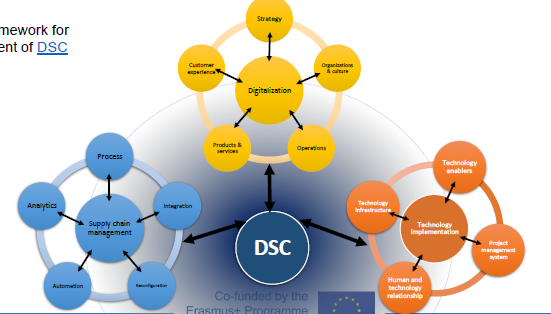 โซ่อุปทานดิจิทัล (DSC )
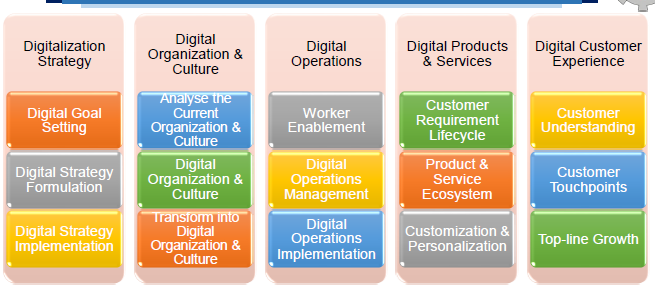 กรอบการย่อยสลายสำหรับการทำให้เป็นดิจิทัลของ DSC
โซ่อุปทานดิจิทัล (DSC )
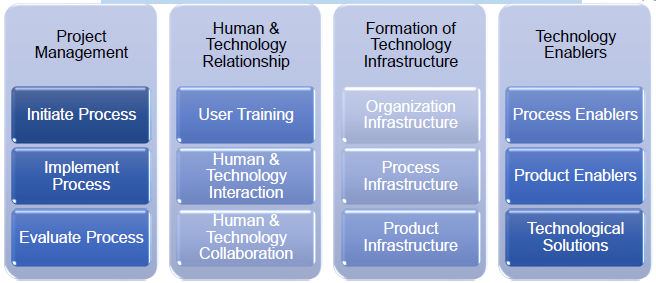 กรอบการย่อยสลายสำหรับการใช้เทคโนโลยีของ DSC
โซ่อุปทานดิจิทัล (DSC )
กรอบการย่อยสลายสำหรับอุปทาน การจัดการโซ่ของ DSC